Early Career Opportunities
September 2024
Engineering Resources Institute
Faculty Early Career Development Program (CAREER)
Launching Early-Career Academic Pathways in the Mathematical and Physical Sciences
NIAID and NIDDK Research Opportunities for New and "At-Risk" Investigators to Promote Workforce Diversity
Office of Science Early Career Research Program
Research Opportunities for New and "At-Risk" Investigators to Promote Workforce Diversity
NIAID and NIDDK Research Opportunities for New and "At-Risk" Investigators to Promote Workforce Diversity
Maximizing Investigators Research Award (MIRA) for Early Stage Investigators (ESI)
NIAID and NIDDK Research Opportunities for New and "At-Risk" Investigators to Promote Workforce Diversity
American Chemical Society Petroleum Research Fund
Army Research Office BAA for Fundamental Research - Early Career Program (ECP)
ROSES 2024: Planetary Science Early Career Award
ONR Young Investigator Program (YIP)
Research Opportunities for New and "At-Risk" Investigators to Promote Workforce Diversity
American Chemical Society Petroleum Research Fund
Stephen I. Katz Early Stage Investigator Research Project Grant
Whitehall Foundation
Trailblazer Award for New and Early Stage Investigators
Trailblazer Award for New and Early Stage Investigators
Trailblazer Award for New and Early Stage Investigators
Stephen I. Katz Early Stage Investigator Research Project Grant
Whitehall Foundation
Maximizing Investigators Research Award (MIRA) for Early Stage Investigators (ESI)
Whitehall Foundation
Small Grants for New Investigators to Promote Diversity in Health-Related Research
Computer and Information Science and Engineering (CISE) Research Initiation Initiative (CRII)
EHR Core Research: Building Capacity in STEM Education Research
Air Force Young Investigator Program (YIP)
ROSES 2024: Heliophysics Early Career Investigator Program
DARPA Young Faculty Award
Engineering Research Initiation (ERI)
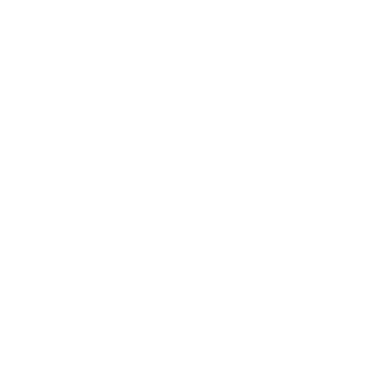 NSF
DOE
NIH
DoD
DARPA
NASA
Early Career Faculty (Spring)
FDN
Research Career Development Awards (K) Kiosk (All Times)
NOTE: ALWAYS  VERIFY  WITH OFFICIAL FUNDER GUIDELINES
NOTE: ALWAYS  VERIFY  WITH OFFICIAL FUNDER GUIDELINES
NOTE: ALWAYS  VERIFY  WITH OFFICIAL FUNDER GUIDELINES
NOTE: ALWAYS  VERIFY  WITH OFFICIAL FUNDER GUIDELINES
NOTE: ALWAYS  VERIFY  WITH OFFICIAL FUNDER GUIDELINES